Early Years Expectations
Reception
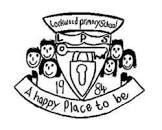 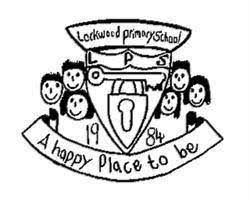 Introduction
“Every child deserves the best possible start in life and support to fulfil their potential. A child’s experience in the early years has a major impact on their future life chances. A secure, safe and happy childhood is important in its own right and it provides the foundation for children to make the most of their abilities and talents as they grow up” 
Early Years Foundation Stage Profile – Department for Children, Schools and Families 2012.
 
The Early Years Foundation Stage (EYFS) applies to children from birth to the end of reception year. At Lockwood Primary School, children are admitted into nursery in the term that they are three (when possible) and into reception in the September following their fourth birthday. 
Early childhood is the foundation on which children build the rest of their lives. At Lockwood, we greatly value the importance that the EYFS plays in laying secure foundations for future learning and development.
However, we also believe that early childhood is valid in itself as part of life. It is important to view the EYFS as preparation for life and not simply preparation for the next stage of education. 
When thinking about Early Years we need to have these four principles at the forefront of what we do
Every child is a unique child, who is constantly learning and can be resilient, capable, confident and self-assured
Children learn to be strong and independent through positive relationships
Children learn and develop well in enabling environments, in which their experiences respond to their individual needs and there is a strong partnership between practitioners and parents and/or carers. 
Children develop and learn in different ways and at different rates.
We fully embed the three Characteristics of Effective Teaching and Learning -
playing and exploring - children investigate and experience things, and ‘have a go’
active learning - children concentrate, keep on trying if they encounter difficulties, and enjoy achievements
creating and thinking critically - children have and develop their own ideas, make links between ideas, and develop strategies for doing things.
2
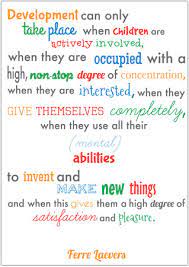 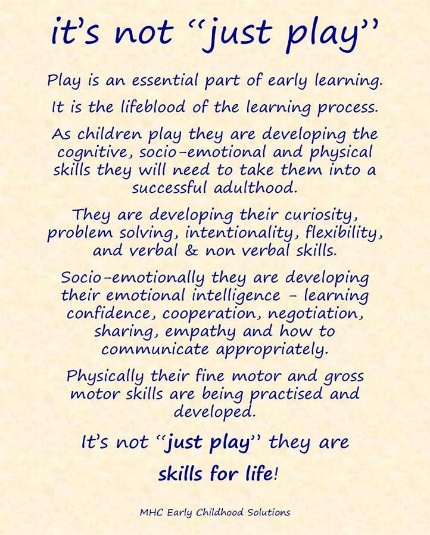 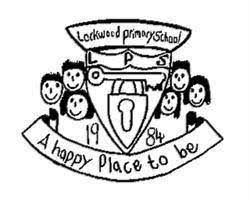 At Lockwood, we aim to support children to become independent and collaborative leaners. We will provide a broad and balanced curriculum that caters for all children’s needs and respects children’s interests and stages of development. 
At Lockwood, children within EYFS are provided with a stimulating learning environment which encourages independent learning through play – a fundamental part of early learning. (Continuous Provision – this is enhanced as necessary.)
At Lockwood, we aim to support children to become independent and collaborative leaners. We will provide a broad and balanced curriculum that caters for all children’s needs and respects children’s interests and stages of development. 
At Lockwood, children within EYFS are provided with a stimulating learning environment which encourages independent learning through play – a fundamental part of early learning. (Continuous Provision – this is necessary.)
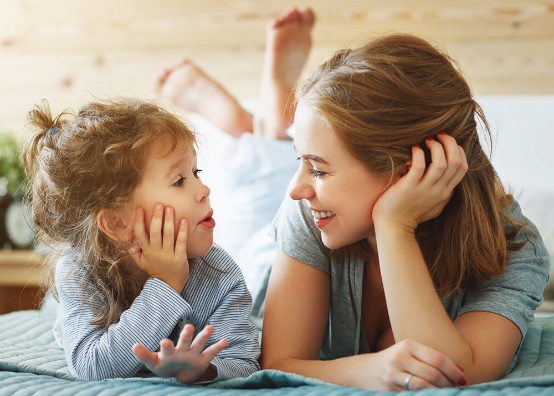 Communication and Language
Early Years Expectations: Reception
Educational Programme:
The development of children’s spoken language underpins all seven areas  of learning and development. Children’s back-and-forth interactions from  an early age form the foundations for language and cognitive  development. The number and quality of the conversations they have with  adults and peers throughout the day in a language-rich environment is  crucial. By commenting on what children are interested in or doing, and  echoing back what they say with new vocabulary added, practitioners will  build children's language effectively. Reading frequently to children, and  engaging them actively in stories, non-fiction, rhymes and poems, and then  providing them with extensive opportunities to use and embed new words  in a range of contexts, will give children the opportunity to thrive. Through  conversation, story-telling and role play, where children share their ideas  with support and modelling from their teacher, and sensitive questioning  that invites them to elaborate, children become comfortable using a rich  range of vocabulary and language structures.
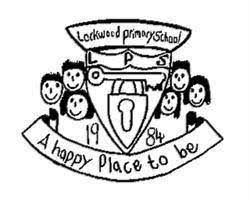 4
Early Years Expectations: Reception
Communication and Language | Listening, Attention and Understanding

Early Learning Goal: Communication and Language | Listening, Attention and Understanding
Children at the expected level of development will:
Listen attentively and respond to what they hear with relevant questions, comments and actions when being read to and during whole  class discussions and small group interactions.
Make comments about what they have heard and ask questions to clarify their understanding.
Hold conversation when engaged in back-and-forth exchanges with their teacher and peers.

Progression towards the Early Learning Goal	Progress in other areas of Listening, Attention and Understanding – Reception
R+	By the end of the Summer term and to be year 1 ready children should be able to… 

Listening, Attention and Understanding:	Listening, Attention and Understanding:
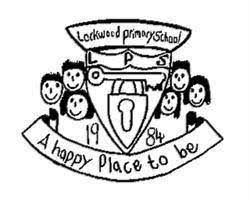 Able to listen attentively, for a sustained period, when being read to, during whole class  discussions and during small group interactions.
Able to listen attentively to both fiction and non-fiction books.
Able to respond to what they hear by asking relevant questions, comments and or  actions.
Able to generate and ask questions to clarify understanding.
Able to engage actively in conversation by contributing effectively in back and forth  oral exchanges with a range of familiar adults and peers.
Responds to class books, home-school books with relevant questions  to clarify meaning.
Responds to direct teaching and discussions through questioning,  actions or comments.
Demonstrates effective learning behaviours and displays attentive  listening in a growing range of situations: story, discussion, class and  assembly
Attends effectively to support learning for elongated periods – up to  thirty minutes.
Can engage effectively in conversation and engage in the roles of  speaker and listener.
Can engage in conversation and turn take effectively with either  another individual or a small group.
Can engage in conversation with a familiar adults and peers.
R=	By the end of the Spring term children should be able to…  Listening, Attention and Understanding:
Listening, Attention and Understanding:
Able to attend and engage in story sessions for at least fifteen minutes.
Able to engage in rhyming activities and display an increasing knowledge and  awareness of rhyme.
Able to recall simple stories and develop comprehension of story events.
Able to listen attentively and talk about the content of non-fiction books, deepening  knowledge and vocabulary.
Able to talk ‘with’ and not just ‘to’ a peer – asking questions to continue a conversation  thread
Can attend and engage to a wide range of stories in school and  home.
Can verbally recall the main story events to demonstrate  understanding.
Can answer questions effectively to demonstrate understanding.
Can explore and recall poems and identify rhymes within.
Expands knowledge of concepts through active listening and
questioning to the sharing of information presented in non-fiction  books.
Is aware and can identify effective listening principles (eyes looking,  sitting comfortably).
5
6
Early Years Expectations: Reception
Communication and Language | Speaking

Early Learning Goal: Communication and Language | Speaking
Children at the expected level of development will:
Join in with small group, class and on-to-one discussions, offering their own ideas, using their newly learnt vocabulary.
Offer explanations for why things might happen, making use of recently introduced vocabulary.
Offer explanation for why things might happen, making use of introduced vocabulary from stories, non-fiction, rhymes and poems when appropriate.

Progression towards the Early Learning Goal	Progress in other areas of Speaking – Receptio n
R+	By the end of the Summer term children should be able to…

Speaking:	Speaking:
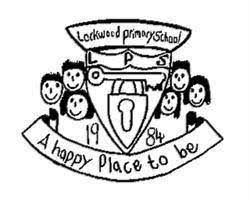 Confidently and frequently join in with small group, class and one-to-one discussions, offering  their own ideas in a clear and audible voice
Demonstrate some use of their newly learnt vocabulary without being prompted to join in by an  adult
Independently offer some explanations in a wide range of situations for why things might happen,  making use of some recently introduced vocabulary
Offer explanations for why things might happen, making use of some introduced vocabulary from  stories, non-fiction, rhymes and poems when appropriate
Confidently describe events in detail and the correct chronological order
Connect one idea or action to another using a range of connectives 
Use talk to help work out problems and organise thinking and activities. Explain how things  work and how they might happen 
Can appropriately verbally disagree without being upset
Learn rhymes, poems and songs
Responds to direct teaching and discussions through questioning  or comments
Can engage effectively in conversation and engage in the roles  of speaker and listener
Can engage in conversation and turn take effectively with either  another individual or a small group
Can engage in conversation with a familiar adults and peers
Develop and respond confidently to social phrases – e.g., Good  morning, how are you?
R=	By the end of the Spring term children should be able to…  Speaking:
Speaking:
Uses new taught vocabulary in context
Connect one idea or action to another using a range of connectives – and, then, but, that
Describe events in some detail
Articulate their ideas and thoughts in sentences– use complete sentences in their  everyday talk
Use talk to help work out problems and organise thinking and activities. Explain how things  work and how they might happen – encourage children to talk about their problem together  and come up with ideas for how to solve it
Can verbally recall the main story events to demonstrate  understanding and the correct use of specific vocabulary
Can answer questions effectively to demonstrate understanding  using recently learnt vocabulary correctly
Can explore and recall poems and identify rhymes within
Expands knowledge of concepts through active listening to the  sharing of information presented in non-fiction books,  demonstrating the competent use of newly learnt vocabulary
7
8
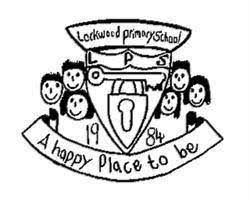 Physical Development
Early Years Expectations: Reception
Educational Programme:
Physical activity is vital in children’s all-round development, enabling them to  pursue happy, healthy and active lives. Gross and fine motor experiences  develop incrementally throughout early childhood, starting with sensory  explorations and the development of a child’s strength, co-ordination and  positional awareness through tummy time, crawling and play movement with  both objects and adults. By creating games and providing opportunities for  play both indoors and outdoors, adults can support children to develop their  core strength, stability, balance, spatial awareness, co-ordination and agility.  Gross motor skills provide the foundation for developing healthy bodies and  social and emotional well-being. Fine motor control and precision helps with  hand-eye co-ordination which is later linked to early literacy. Repeated and  varied opportunities to explore and play with small world activities, puzzles,  arts and crafts and the practise of using small tools, with feedback and  support from adults, allow children to develop proficiency, control and  confidence.
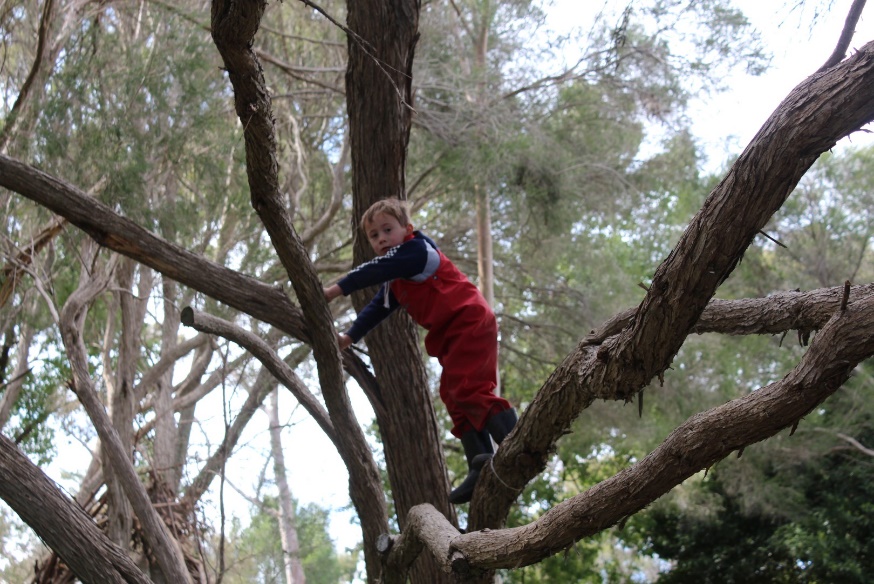 This Photo by Unknown Author is licensed under CC BY
9
Early Years Expectations: Reception
Physical Development | Fine Motor Skills
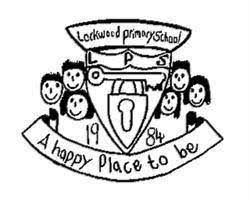 10
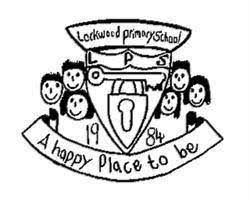 Literacy
Early Years Expectations: Reception
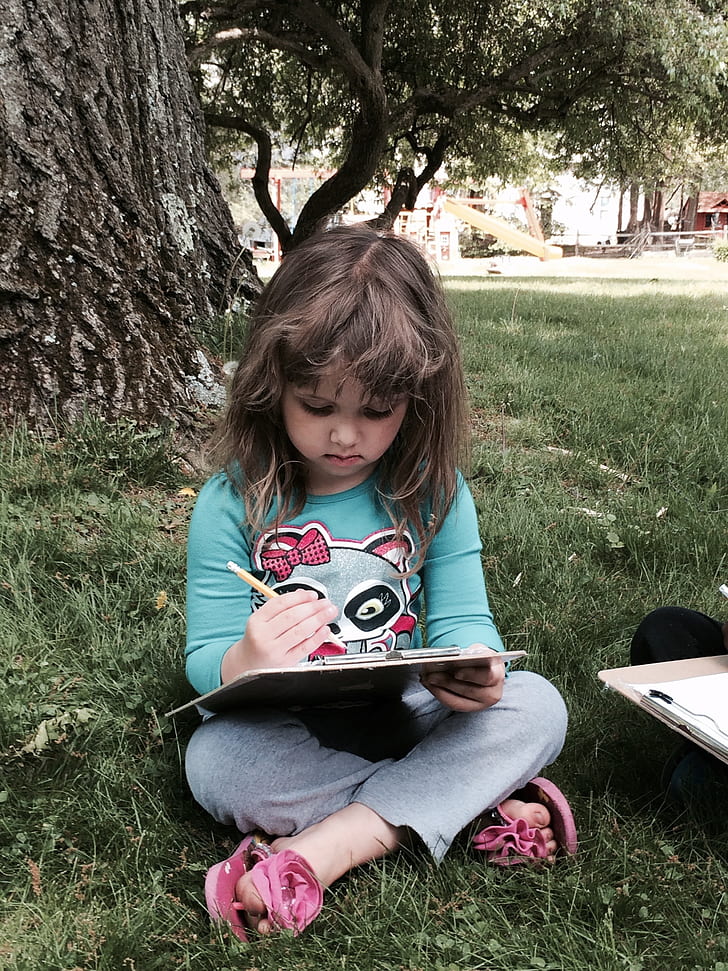 Educational Programme:
It is crucial for children to develop a life-long love of reading. Reading  consists of two dimensions: language comprehension and word reading.  Language comprehension (necessary for both reading and writing) starts  from birth. It only develops when adults talk with children about the world  around them and the books (stories and non-fiction) they read with  them, and enjoy rhymes, poems and songs together. Skilled word  reading, taught later, involves both the speedy working out of the  pronunciation of unfamiliar printed words (decoding) and the speedy  recognition of familiar printed words. Writing involves transcription  (spelling and handwriting) and composition (articulating ideas and  structuring them in speech, before writing).
11
Early Years Expectation: Reception
Literacy | Comprehension

Early Learning Goal: Literacy | Comprehension
Children at the expected level of development will:
Demonstrate understanding of what has been read to me by retelling stories and narratives using my own and recently introduced  vocabulary;
Anticipate, where appropriate, events in stories;
Use and understand recently introduced vocabulary during discussions about stories, non-fiction, rhymes and poems and during role-play.
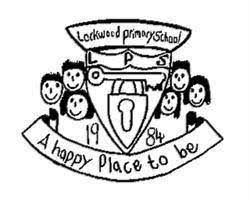 Progress in other areas of literacy curriculum –Reception
Progression towards the Early Learning Goal
R+	By the end of the Summer term and to be year 1 ready children should be able to…
Re-read books to build up their confidence in word reading, their fluency and their  understanding and enjoyment
Engage in extended conversations about stories, demonstrating the correct use of new  vocabulary and demonstrating their understanding by using the new vocabulary in the  correct context and in conversation
Retell a familiar story/traditional tale and include repeated words, phrases and refrains  correctly
Answer simple questions about a familiar book/text in shared or independent writing
Sequence four/five pictures in order – beginning, middle and end, using narrative language  and new vocabulary to retell the story
Make detailed predictions about how the story might end, develop and anticipate key events  within the story
Answer questions about a story and discuss the characters’  feelings
Describe the main events in stories they have read in detail
Build up a repertoire of their favourite nursery rhymes, stories  songs, poems and non-fiction text
Listen attentively with sustained concentration to follow a story  without pictures or props and can listen in a larger group for  example in assembly
Respond to a range of texts by asking and answering  appropriate questions
Engage with, and respond showing enjoyment, to a range of  more challenging texts
Identify whether a word is a simple noun or another kind of word
Use expression when reading aloud, demonstrating an awareness  of what a question mark and exclamation mark are
R=	By the end of the Spring term children should be able to…
Read and understand simple phrases and sentences – based on their phonic ability
Engage in extended conversations about stories, learning new vocabulary
Listen to and talk about simple and topic related non-fiction books to develop a deep  familiarity with new knowledge and vocabulary. (Taken from Communication & Language –  Listening, attention & understanding)
Join in with and continue predictable words, phrases and refrains
Answer simple questions about a familiar book/text orally
Read and understand phrases and captions – link directly to their phonic knowledge stage of  development
Describe the main events in stories they have read – beginning,  middle and end in detail
Build up a repertoire of the favourite nursery rhymes and stories
Aware when they haven't understood something and are able to  say, for example, 'I don’t understand'
Able to sustain attention for a given period of time depending on  the situation, task or activity
They listen attentively and respond positively to a variety of  assemblies
Understand simple sentences - from Phase 3 'Letters and Sounds'  or equivalent
Link a story to their own lives and explain why/how
12
13
Early Years Expectations: Reception
                  Literacy | Word Reading
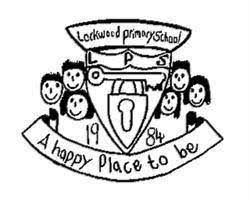 14
Early Years Expectations: Reception
Literacy | Writing

Early Learning Goal: Literacy | Writing
Children at the expected level of development will:
I can write recognisable letters, most of which are correctly formed;
I can spell words by identifying sounds in them and representing the sounds with a letter or letters;
I can write simple phrases and sentences that can be read by others.
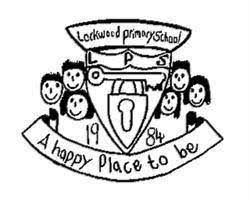 Progress in other areas of literacy curriculum – Reception
Progression towards the Early Learning Goal
R+	By the end of the Summer term and to be year 1 ready  children should be able to…
Write full name accurately including capital letters
Form recognisable letters, most of which are correctly formed (sequence of movement and  orientation)
Write CVC words with more confidence, by  segmenting the sounds and then writing the sound with letter/s Compose a sentence orally and hold it, remembering what they are going to write.
Write short sentences with words with known sound-letter correspondences.
Re-read writing to check that it makes sense.
Hold a pencil effectively and with good control, using tripod grip  and holding close to point
Name the letters of the alphabet (year 1 objective)
Can write letters on the line
Use the full width of the page, writing from left to right, top to  bottom.
To use finger spaces, capital letters and full stops in their writing  (year 1 objective)
Write 2-syllable words containing taught sounds
To understand and use simple adjectives (colour and size) e.g.  'The black dog is in the mud.'
To write for a range of audience and purposes (postcards, letters,  captions, recounts, lists…)
Beginning to write in chronological order.
Children are introduced to dictionaries, sound and word mats as  a tool to support independence.
To use a tripod grip to hold a pencil.
R=	By the end of the Spring term children should be able to…
Copy write full name and begin to write it from memory (forming letters correctly including  capitals).
Form some lower-case letters accurately
Developing writing CVC words
To begin to write captions and phrases
To be able to write first name accurately
To sit correctly at a table with 2 legs on the floor (chair tucked in,  no swinging on chair)
To hold a pencil using a comfortable grip and use it effectively.
To tilt the paper according to writing hand and hold the paper  still with other hand
To know that letters have a name and letters have a sound
To know that letters can be represented by upper and lower  case letters

To begin to sing the alphabet song, naming the letters of the alphabet  (Year 1 objective)
Aware of syllables in words – break it up
To use capital I for personal pronoun
15
16
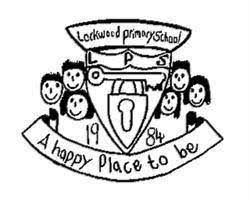 Reception Tracking Support
Our curriculum is the progression model. If the curriculum is well planned and progressive – and children learn the planned curriculum,  then they are making progress – they know and remember more. As such, our tracking for children across is early years is simple… are  they learning the planned curriculum? And if not, at what point are they up to?
A child who is learning the planned curriculum as expected would simply follow:
Using this methodology, a child who enters reception with typical levels of knowledge and  skill expected for their age would be baselined as N2+ (meeting the demands of the N2  curriculum). Children who are not displaying age appropriate skills can be assessed at any  point on the scale opposite. In essence, each ‘grade’ represents a term’s worth of  curriculum content. The OFSTED – and school - expectation is that most children who enter  below, but not significantly below, should catch up with good teaching.
17